أوراق عمل وحدة


(يُظهر معرفة بالحقوق والمسؤولية الفردية)
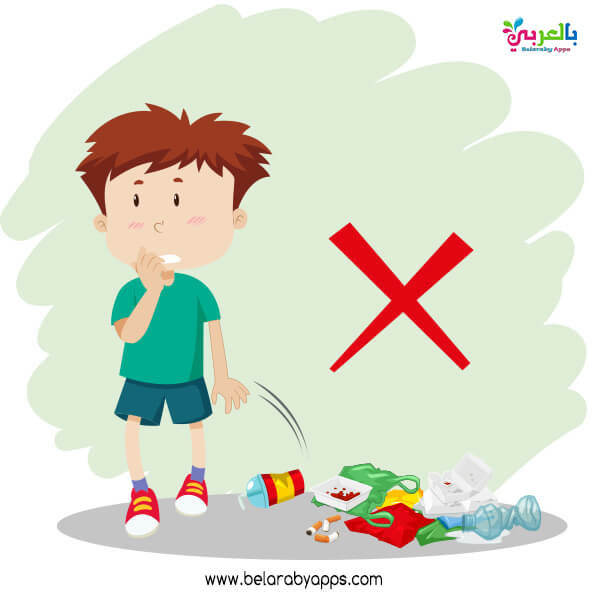 مشهد تمثيلي
 ( يقوم المدرب بفعل سلوك خاطئ امام الطلاب والطالب يصحصح له السلوك مثال 
رمي المهملات على الارض - ضرب الاخرين )